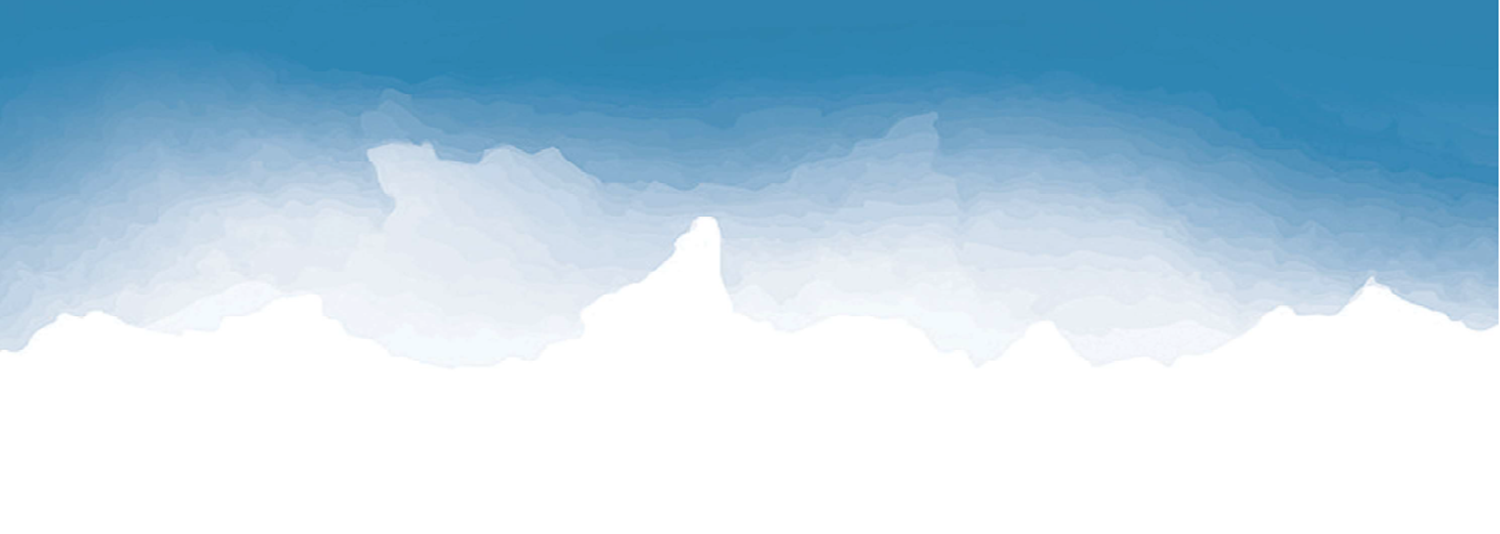 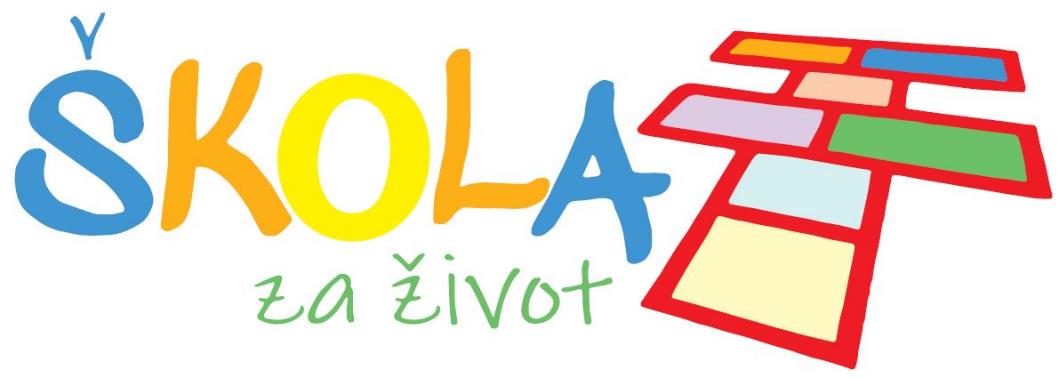 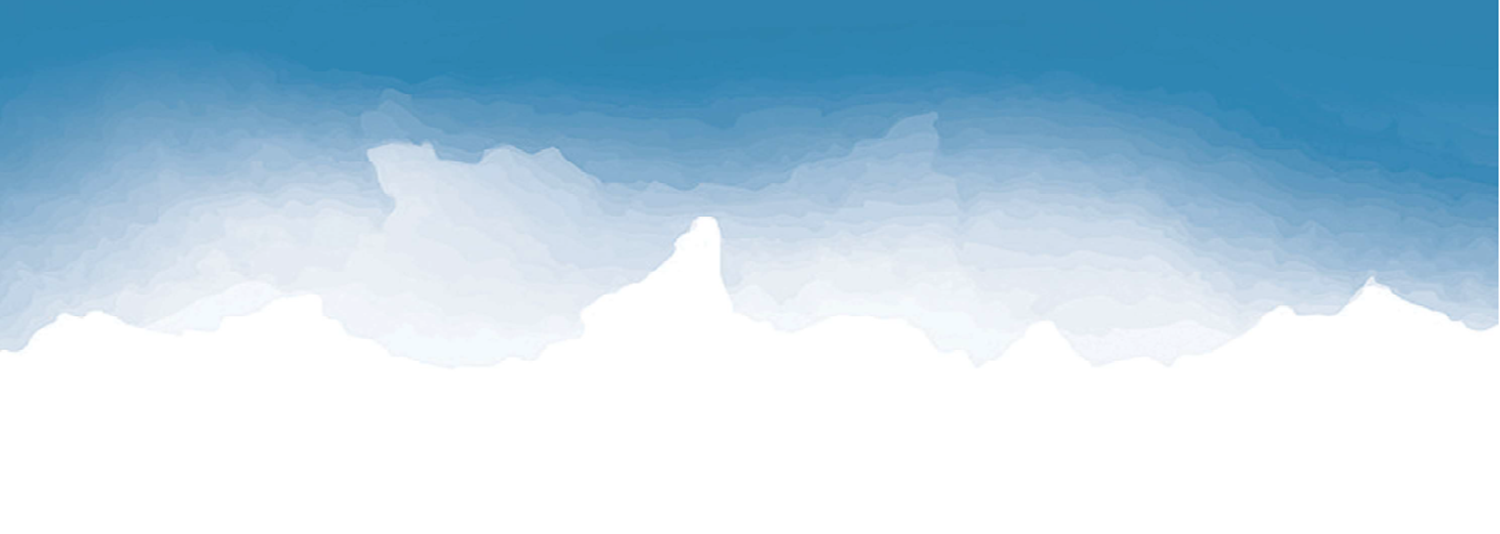 [Speaker Notes: Obavezni prvi slajd, stoji otvoren prije početka prezentacije
Na njemu ništa ne mijenjate]
Radovi učenika:
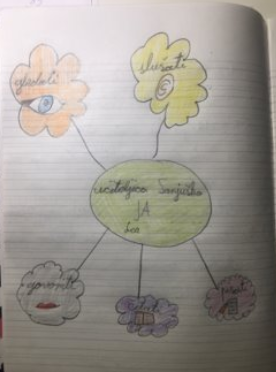 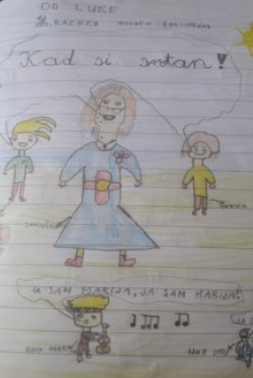 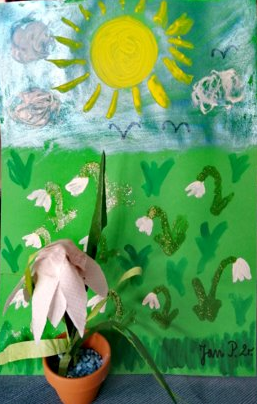 Lea, Zagreb
Jan, Đurmanec
Luka, Osijek
Proljeće​

Proljeće je godišnje doba kada se priroda počinje buditi. To znači da su nam dani duži i temperature umjerenije. Životinje se bude iz zimskog sna. Drveće i voćke  počinju  listati  i cvjetati. Trava je zelenija i na njoj cvatu: visibabe, šafrani, jaglaci i tratinčice. ​

U proljeće češće pada kiša i pušu vjetrovi.​

​Lucija, Poljanica Bistranska​
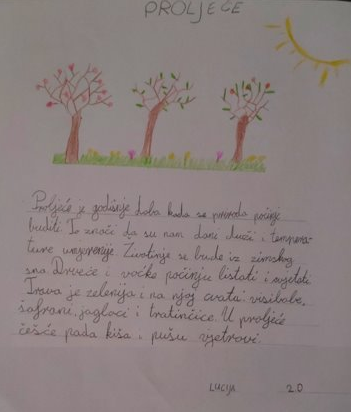 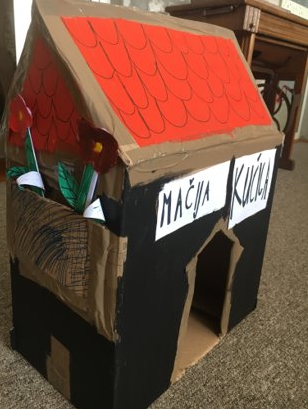 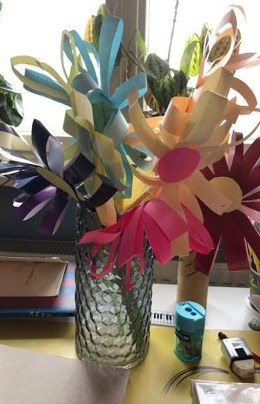 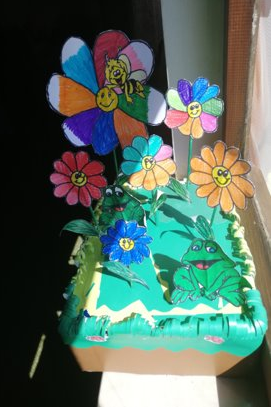 Zoran, Pula
Vedran
Josipa
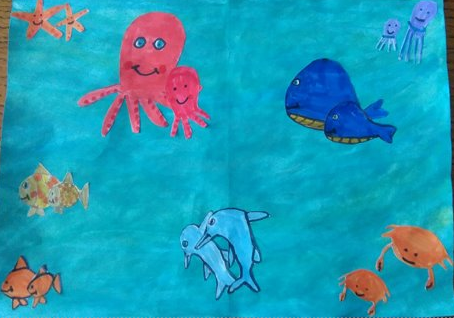 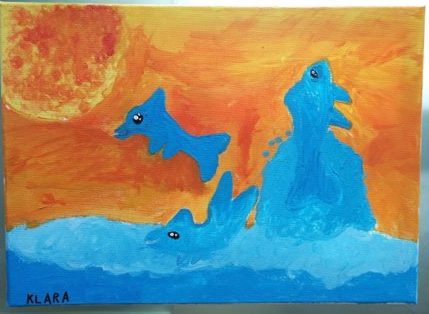 Petra, Hrvatsko zagorje
Klara, Split
Travanj 2020.
Danas:
množim brojevima  1 i 0 
prepoznajem šaljivu pjesmu
razlikujem moguće od nemogućega
pišem šaljive stihove.
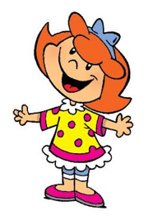 Množenje brojem 1 i 0
Tin je jučer pripremao stol za jelo. 
Svaki ukućanin želi svoju omiljenu čašu. 
Prvu je čašu stavio za djeda, zatim za baku i još četiri za mamu, tatu, prijateljicu Tonku i sebe.

Koliko je čaša postavio Tin?
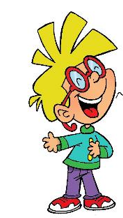 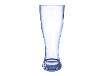 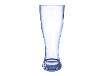 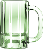 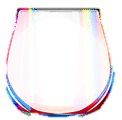 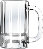 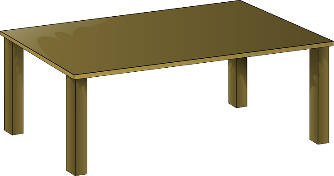 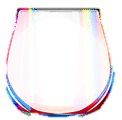 Pogledajmo tablicu:
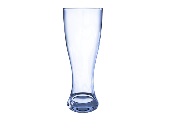 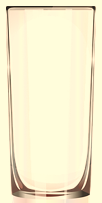 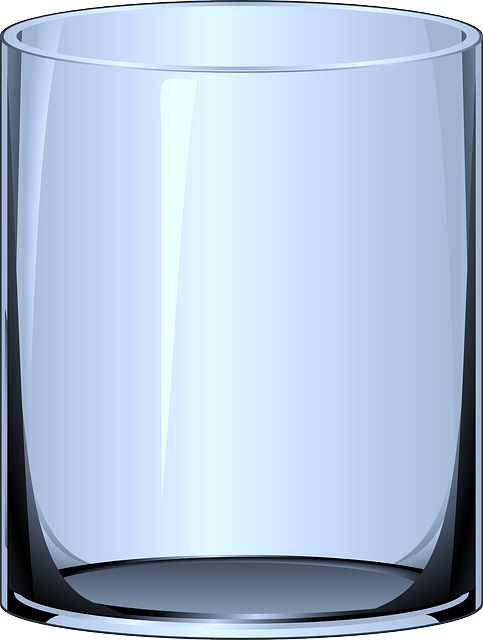 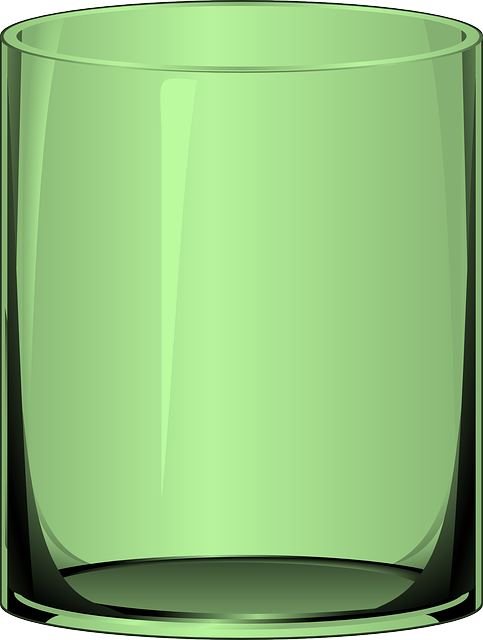 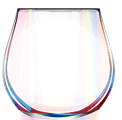 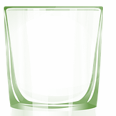 Račun zbrajanjem:
Račun množenjem:
6 ∙ 1 = 6
=
+
+
1
+
+
1
+
1
1
1
1
6
Odgovor:  Tin je postavio 6 čaša.
Prisjetimo se:
1 ∙ 2 = 2
2 ∙ 1 = 2
Naučili smo: 
zamjena mjesta faktora
ne utječe na rezultat.
1 ∙ 3 = 3
3 ∙ 1 = 3
1 ∙ 5 = 5
5 ∙ 1 = 5
1 ∙ 10 = 10
10 ∙ 1 = 10
Tablica množenja brojem 1
6 ∙ 1 = 6
1 ∙ 1 = 1
2 ∙ 1 = 2
7 ∙ 1 = 7
Dopuni rečenicu:
3 ∙ 1 = 3
8 ∙ 1 = 8
Broj se ne mijenja ako se množi brojem ____!
4 ∙ 1 = 4
9 ∙ 1 = 9
1
5 ∙ 1 = 5
10 ∙ 1 = 10
Matematička priča
Tin i Tonka moraju ostati kod kuće. Tin se dosjetio. Mogli bi ubacivati loptice u kutiju. Organizirali su međusobno natjecanje. 
Svatko baca 3 puta po jednu lopticu.
Tin je od tri pokušaja ubacio sve tri loptice, a Tonka nijednu.
Tko je pobijedio? Izračunajmo!
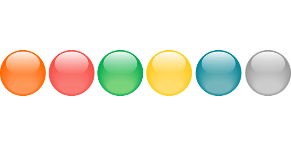 Tin:
Tonka:
+
+
0
=
=
1
+
1
0
+
0
3 loptice
0 loptice
1
3 ∙ 1 = 3
3 ∙ 0 = 0
Odgovor:  Tin je pobijedio jer je 3 puta ubacio po jednu loptu dok Tonka iz 3. pokušaja nije ubacila nijednu.
Tablica množenja brojem 0
6 ∙ 0 = 0
1 ∙ 0 = 0
2 ∙ 0 = 0
7 ∙ 0 = 0
Dopuni rečenicu:
3 ∙ 0 = 0
8 ∙ 0 = 0
Kada se broj množi nulom, umnožak je ___.
4 ∙ 0 = 0
9 ∙ 0 = 0
0
5 ∙ 0 = 0
10 ∙ 0 = 0
Tonka obožava čokoladu s rižom. 
Pet je puta odlazila u trgovinu, a njene omiljene čokolade nije bilo na polici trgovine. 
Koliko je čokolada kupila Tonka?
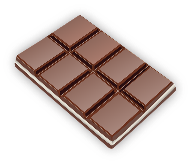 Račun:
5 ∙ 0 = 0
Odgovor:  Tonka nije kupila ni jednu čokoladu.
Šale prvotravanjske
Milijana Kovačević
Livadom šeću 
dizalice, 
rodilo stablo 
lizalice, 
traktori vuku 
duge, 
zvijezde crtaju 
pruge.
Nebom lete 
knjige, 
more skuplja 
brige, 
u vreće ih 
slaže. 
Nos razbio tko 
laže.
Mravi voze 
vlak, 
zmije ljube 
zrak.
Istina je…  
Sve su to
šale 
prvotravanjske.
Razumijem pročitano…
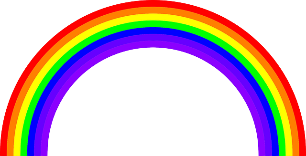 Tko to livadom šeće?
Livadom šeću dizalice.
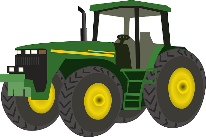 Tko je rodio lizalice?
Stablo je rodilo lizalice.
Što traktori vuku?
Traktori vuku duge.
Razumijem pročitano…
Tko crta pruge?
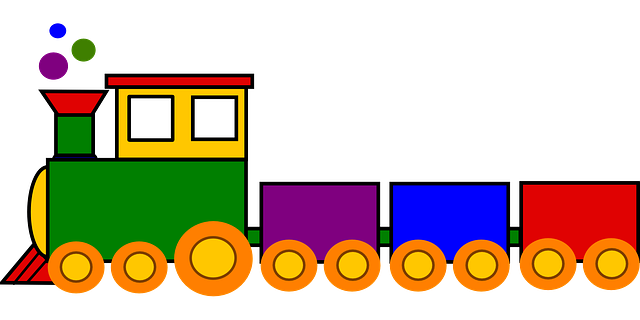 Zvijezde crtaju pruge.
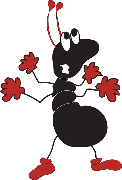 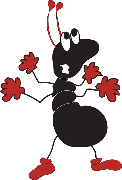 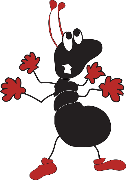 Što mravi rade?
Mravi voze vlak.
Što nebom leti?
Nebom lete knjige.
Razumijem pročitano…
Tko skuplja brige?
More skuplja brige.
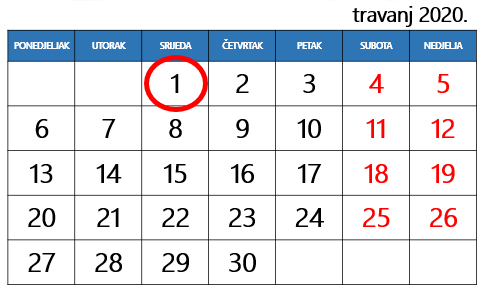 Gdje more slaže brige?
More slaže brige u vreće.
Kad je sve ovo iz pjesme moguće?
Ovo je moguće samo 1. travnja.
Kakav je to dan?
To je dan kada se često šalimo.
Stvarajmo zajedno: šaljivi stihovi
Poigrat ćemo se i mi i stvarati šaljive stihove. 
Pročitajmo napisane dijelove stihova. Naš je zadatak povezati početak i kraj stiha.
kuha ručak.
Cvijeće pjeva
Olovka
nove cipele.
Vjetar kupuje
piše pismo.
Papuča
u hladnjaku.
Moguće ili nemoguće?
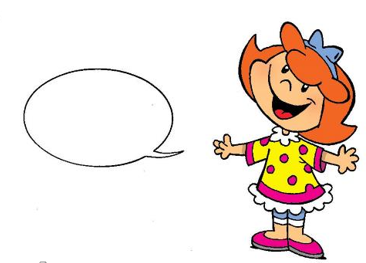 Matematička igra
Zaigrajmo!
Domaća zadaća:
Ponovite i uvježbajte tablicu množenja i dijeljenja brojevima koje smo do sada učili.
Napišite još poneki šaljivi stih. 
Pričajte danas jedni drugima šale. Pričanje šala radostan je i veseo oblik vježbanja govora.
Slušajte smiješne događaje svojih roditelja iz djetinjstva.
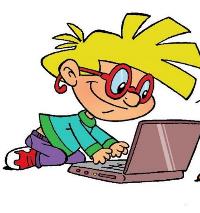 Lijepo i dobro:
Smijte se što češće. 
Napišite prijatelju jednu šalu. Dopisujte se
 i šalite.
Nazovite prijatelja i ispričaj mu jednu šalu. 
Ostanite povezani s prijateljima na način 
na koji možete. Pišite jedni drugima i razgovarajte telefonom.
skolanatrecem2@hrt.hr

	  Škola na Trećem
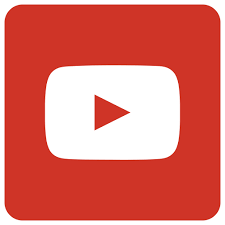 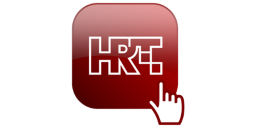 Publikacija je izrađena u sklopu projekta „Podrška provedbi Cjelovite kurikularne reforme” koji sufinancira Europska unija iz Europskog socijalnog fonda. Nositelj projekta je Ministarstvo znanosti i obrazovanja. Za sadržaj ove publikacije odgovorno je isključivo Ministarstvo znanosti i obrazovanja, publikacija ni na koji način ne odražava mišljenje Europske unije.
[Speaker Notes: Obavezan predzadnji slajd, na njemu ništa ne mijenjate!]
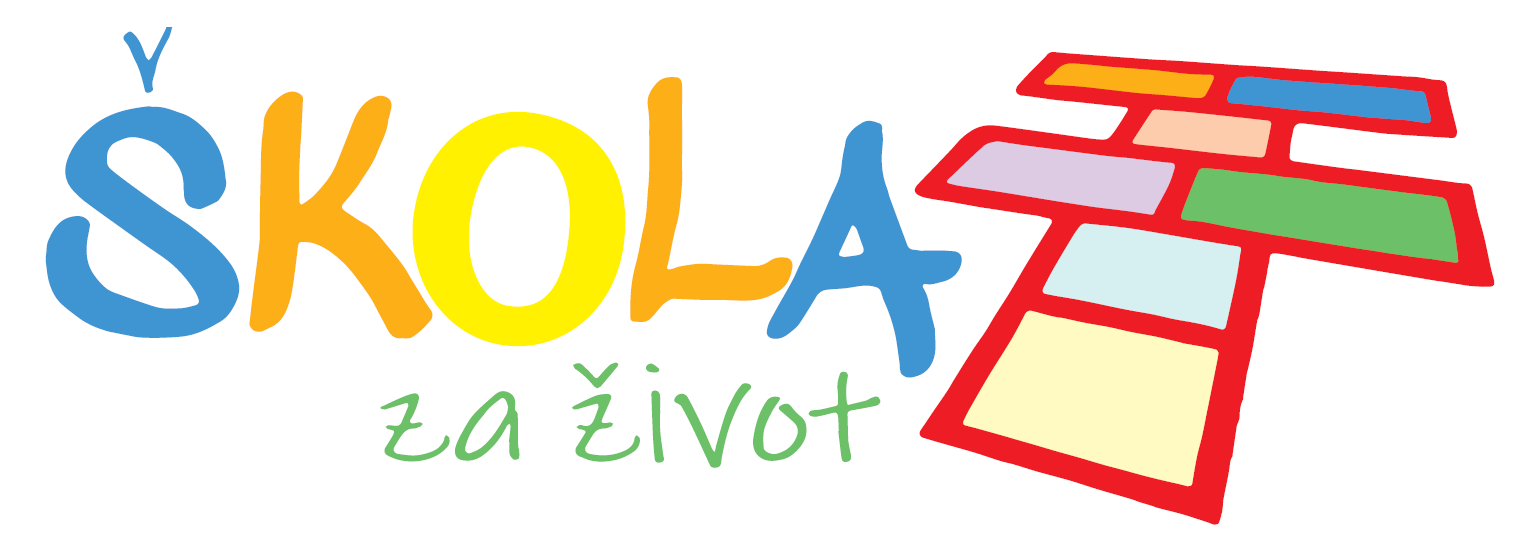 skolazazivot.hr
kurikulum@mzo.hr
[Speaker Notes: Obavezni zadnji slajd, stoji otvoren na kraju prezentacije, za vrijeme pitanja
Na njemu ništa ne mijenjate]
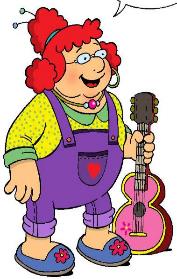 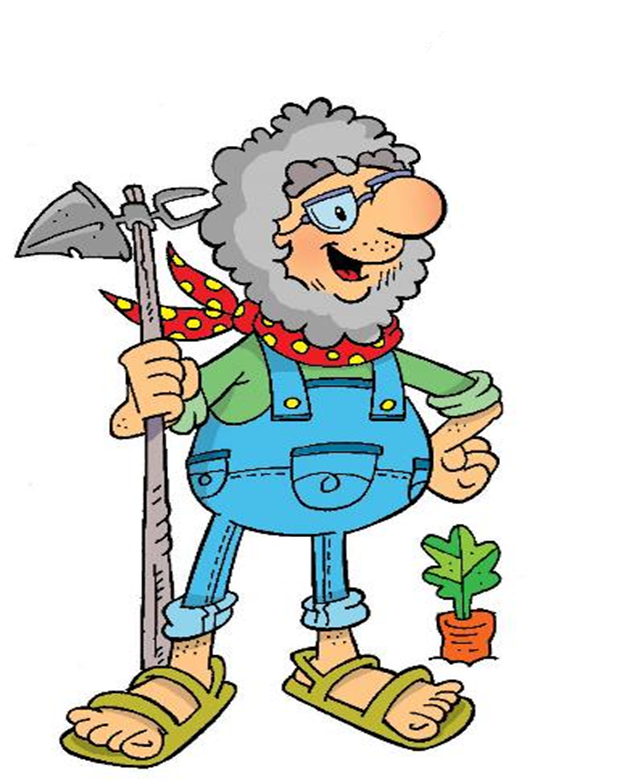 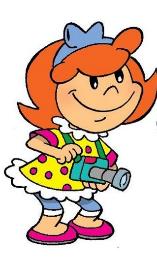 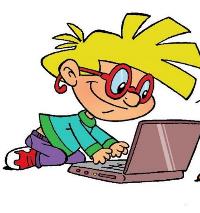